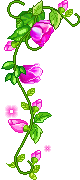 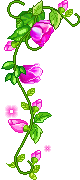 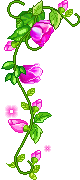 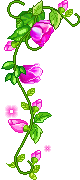 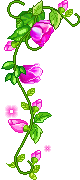 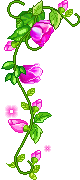 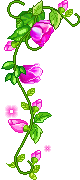 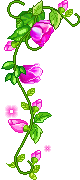 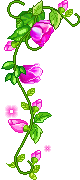 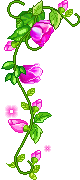 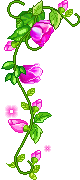 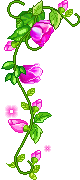 PHÒNG GD VÀ ĐT QUẬN LONG BIÊN
TRƯỜNG MẦM NON NẮNG MAI
PHÁT TRIỂN NGÔN NGỮ
BÀI THƠ: ẢNH BÁC
                         
                            Tác giả: Trần Đăng Khoa
              Lứa tuổi: 4-5 tuổi





Giáo viên:Nguyễn Thị Hải Yến
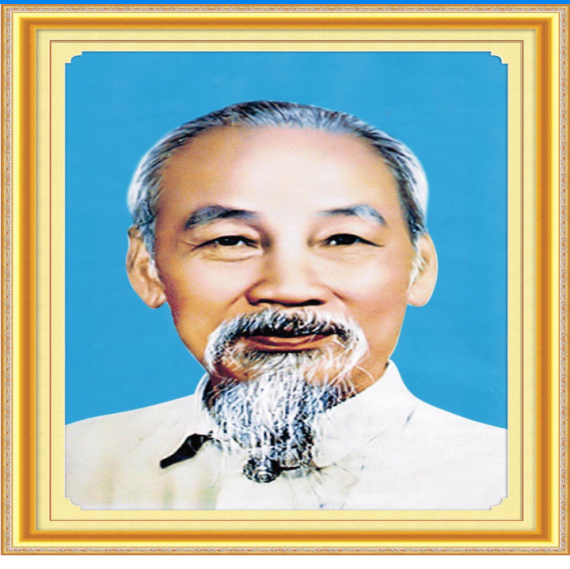 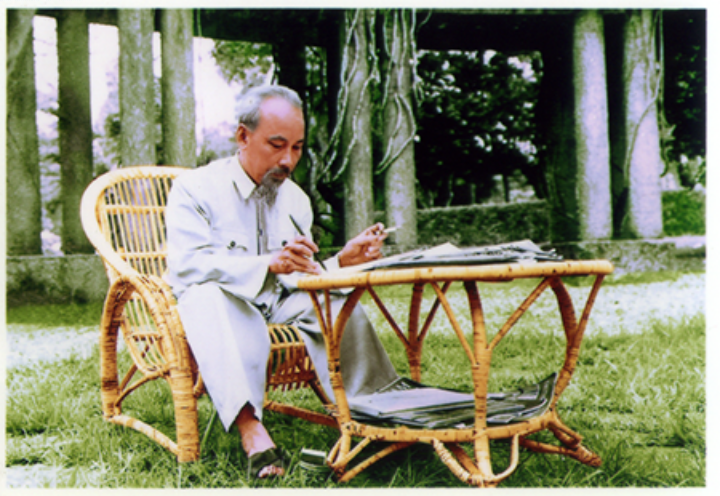 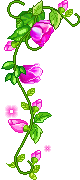 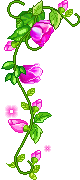 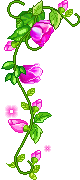 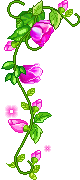 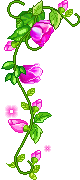 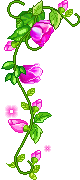 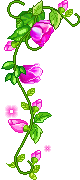 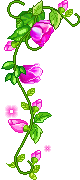 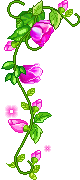 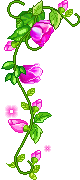 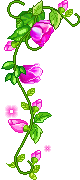 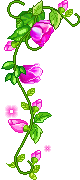 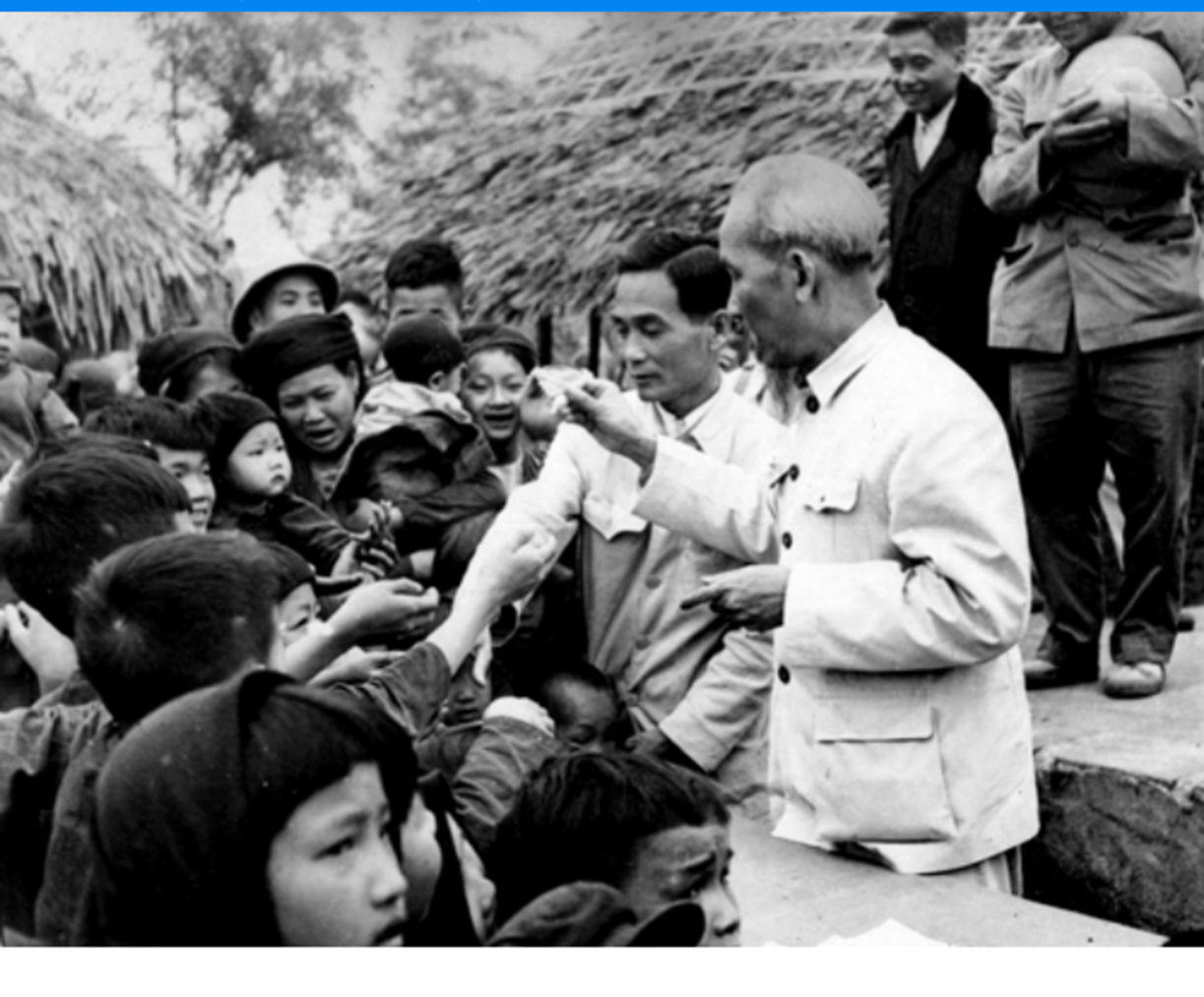 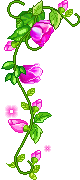 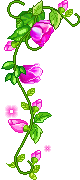 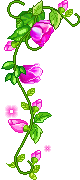 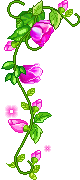 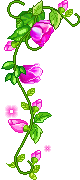 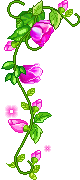 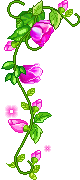 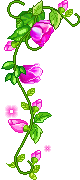 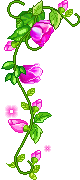 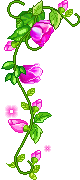 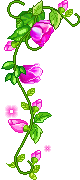 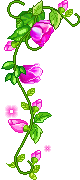 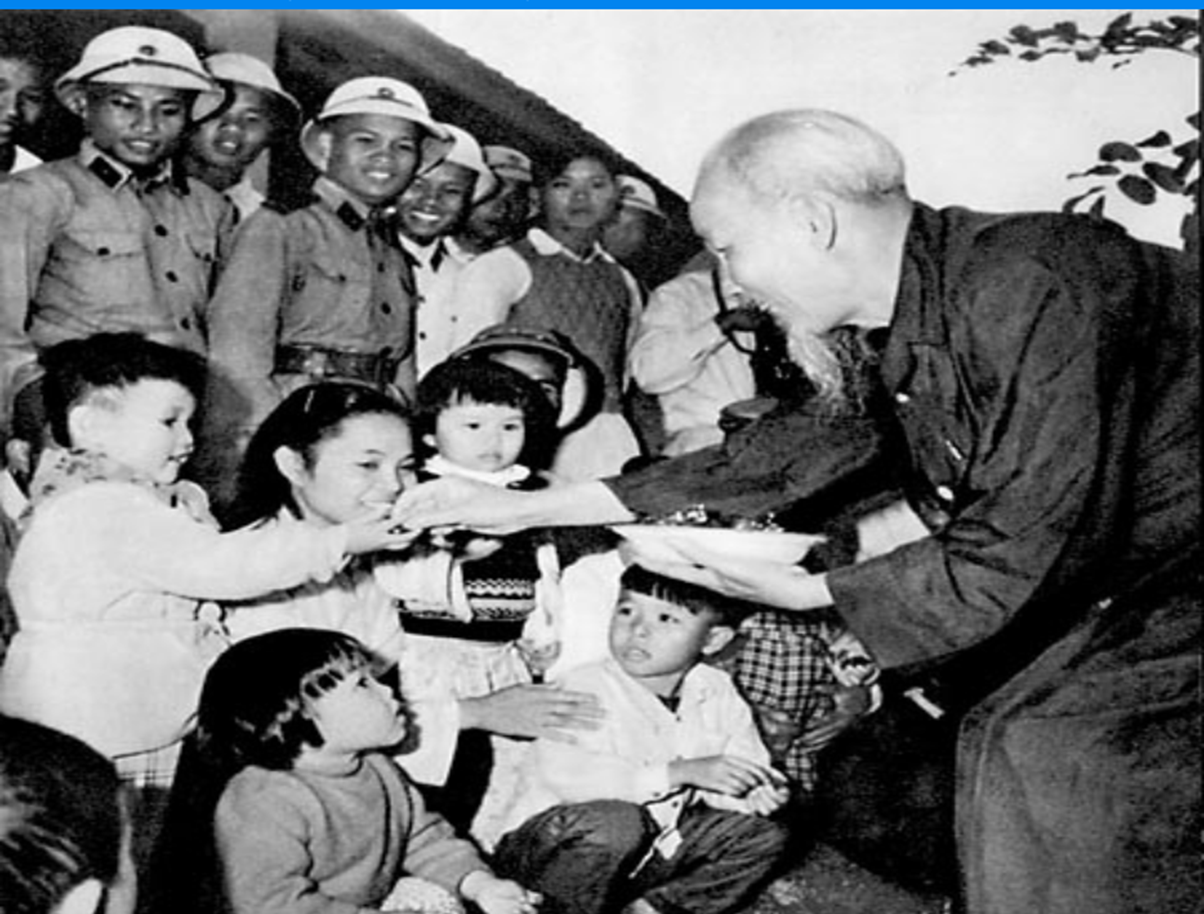 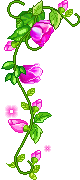 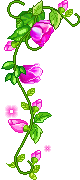 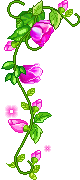 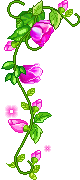 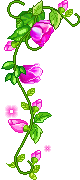 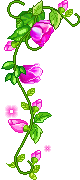 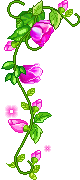 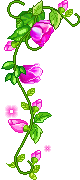 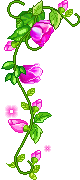 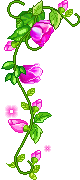 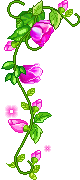 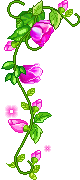 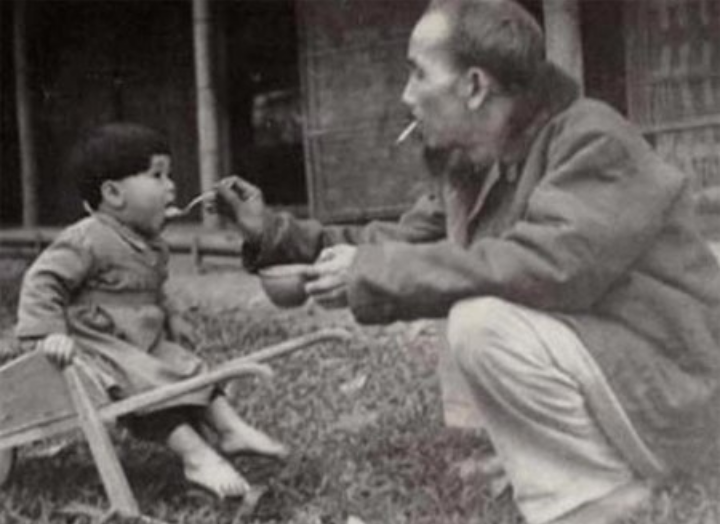 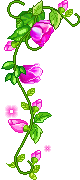 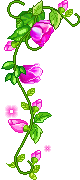 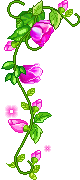 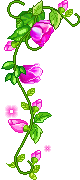 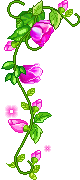 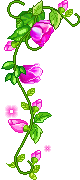 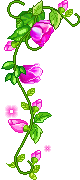 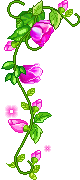 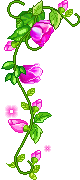 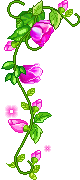 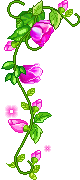 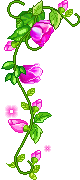 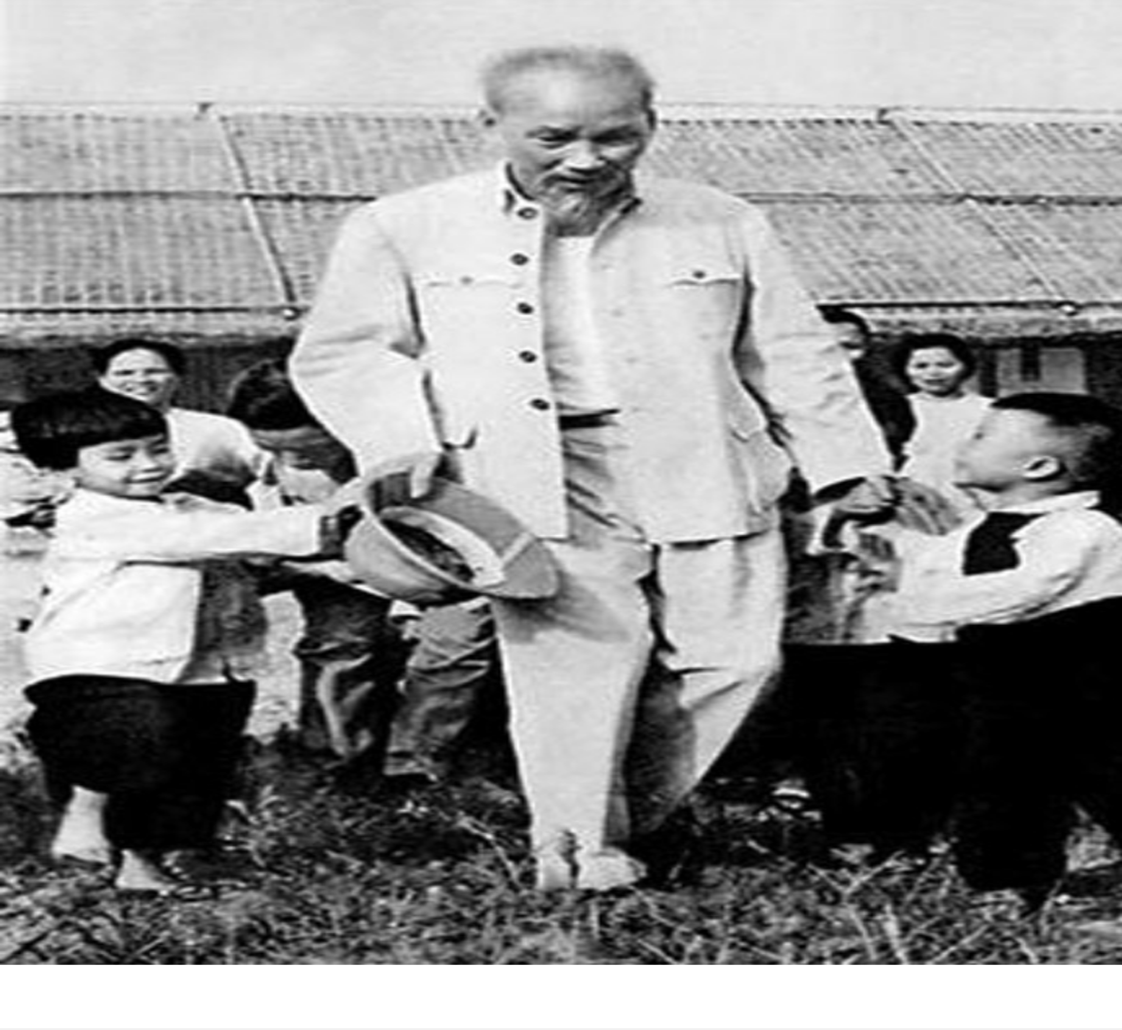 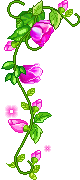 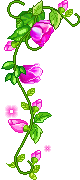 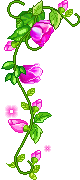 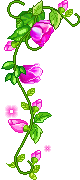 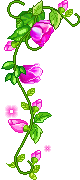 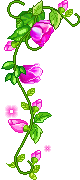 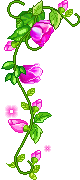 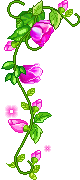 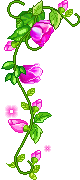 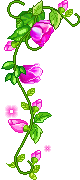 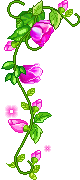 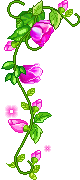 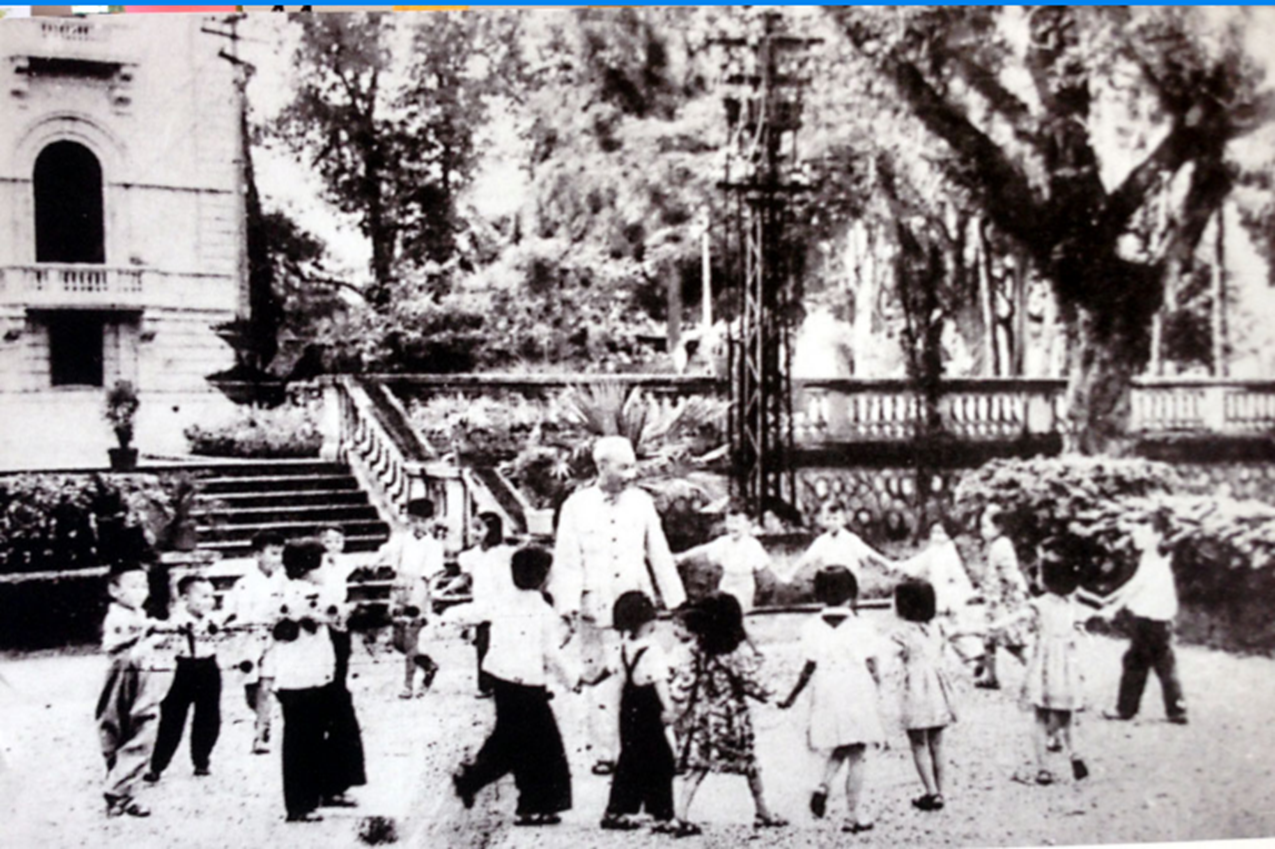 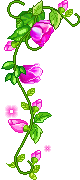 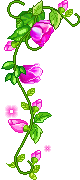 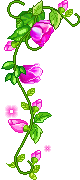 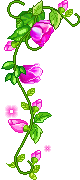 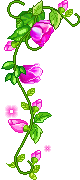 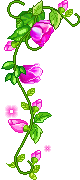 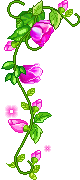 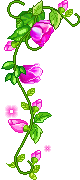 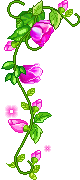 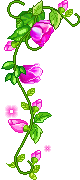 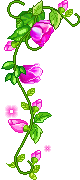 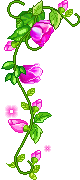 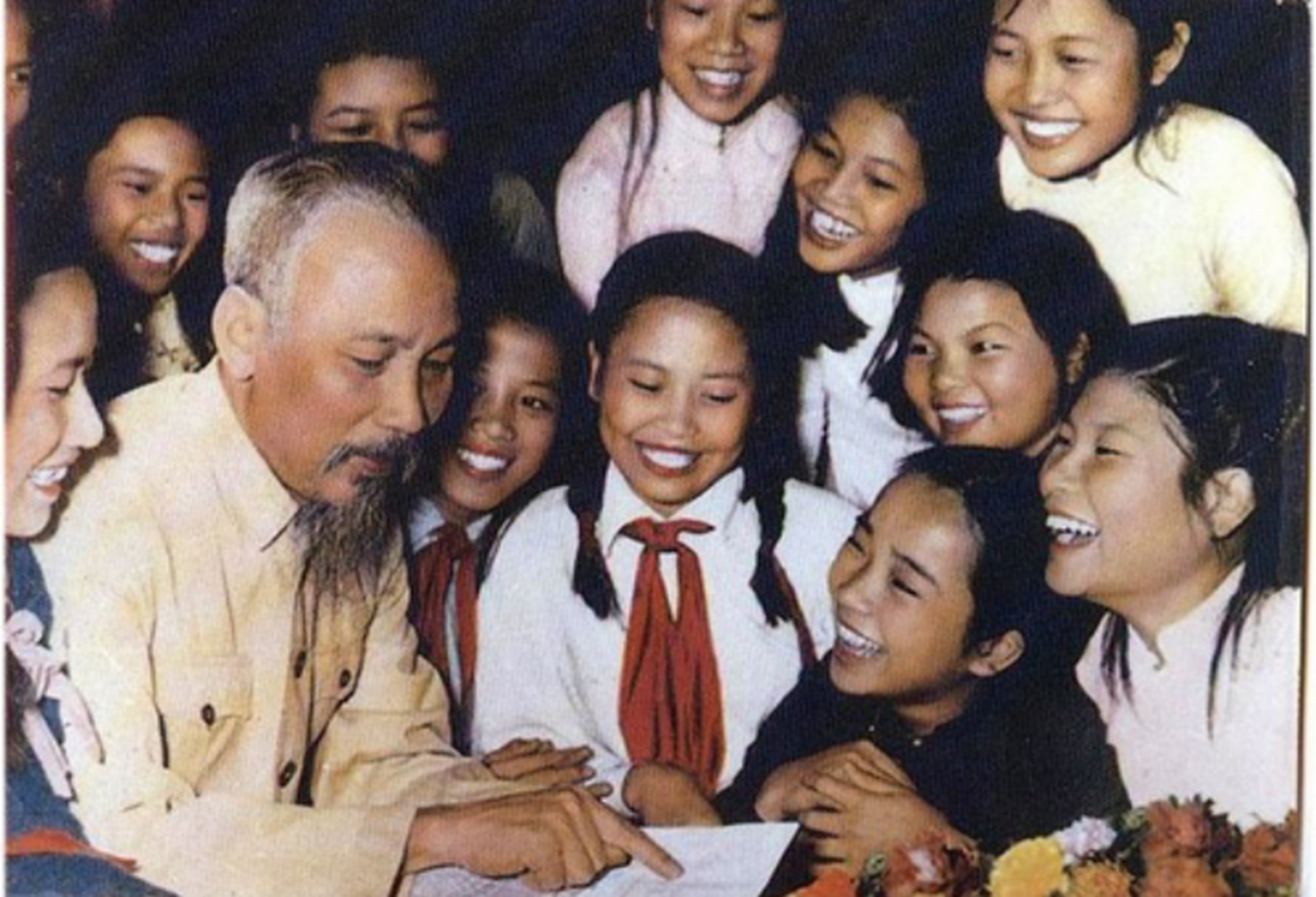 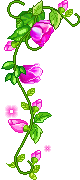 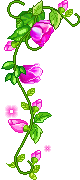 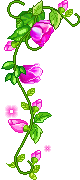 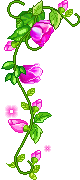 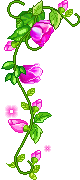 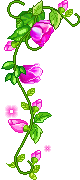 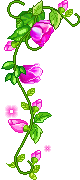 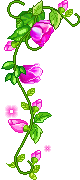 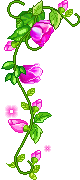 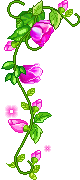 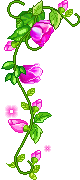 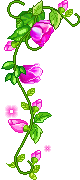 BÀI THƠ: ẢNH BÁC              Tác giả: Trần Đăng Khoa
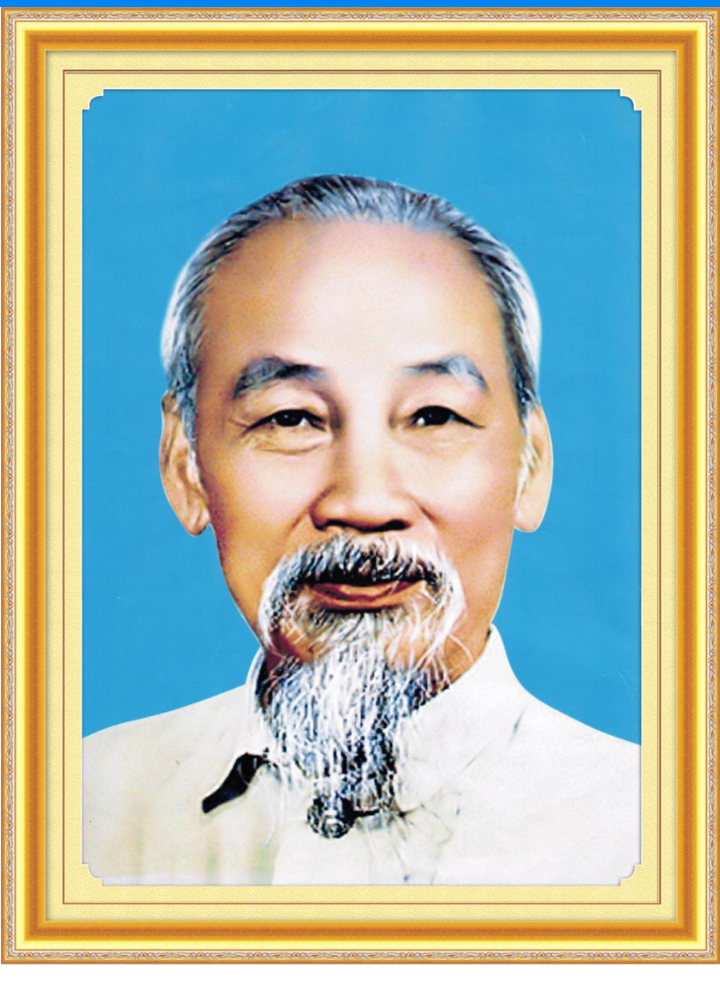 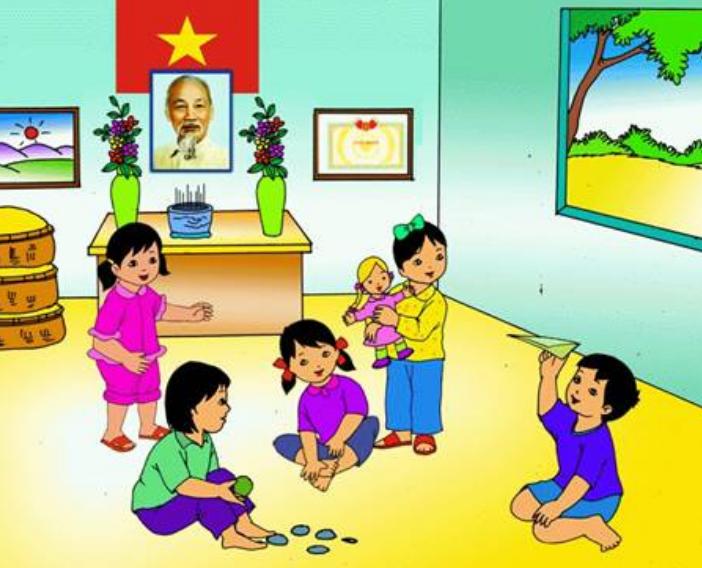 Nhà em treo ảnh Bác Hồ
Ngày ngày Bác mỉm miệng cười
Bên trên là một lá cờ đỏ tươi
Bác nhìn các cháu vui chơi trong nhà
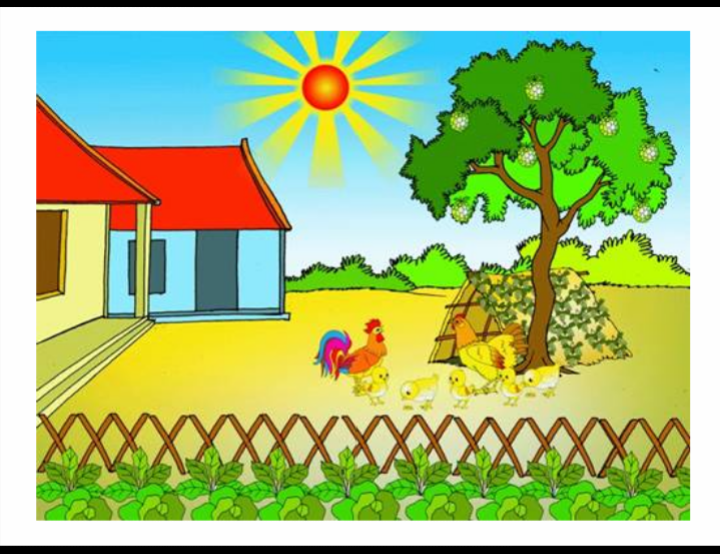 Ngoài sân có mấy con gà
Ngoài vườn có mấy quả na chín rồi
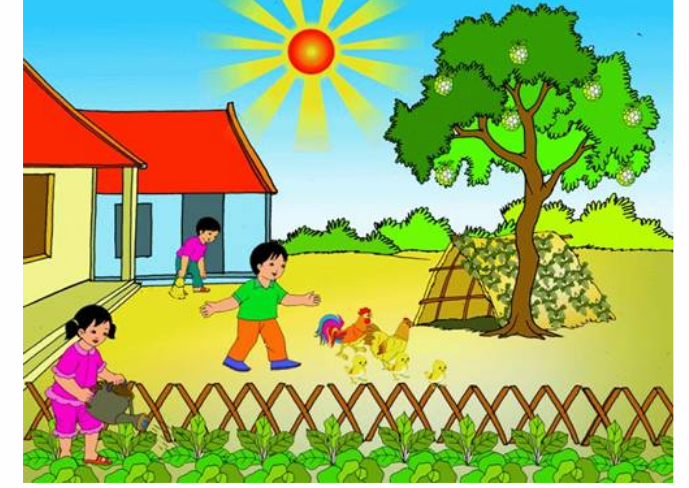 Em nghe như Bác dạy lời
Trồng rau, quét bếp, đuổi gà
nhớ ra
tàu bay Mĩ
Cháu ơi đừng có chơi bời đâu xa
hầm
ngồi
Thấy
Tàu bay Mĩ- Máy bay Mĩ
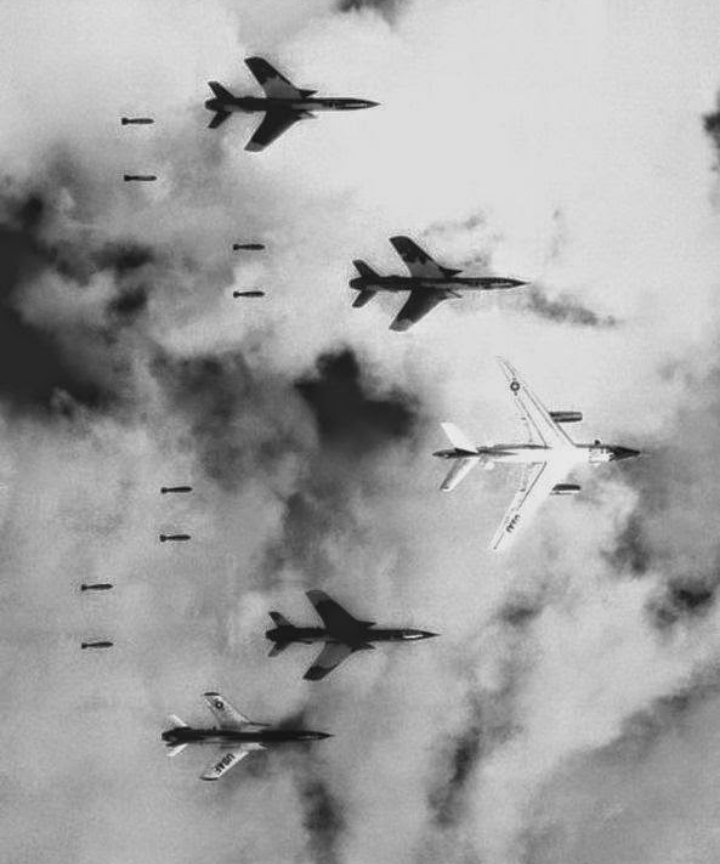 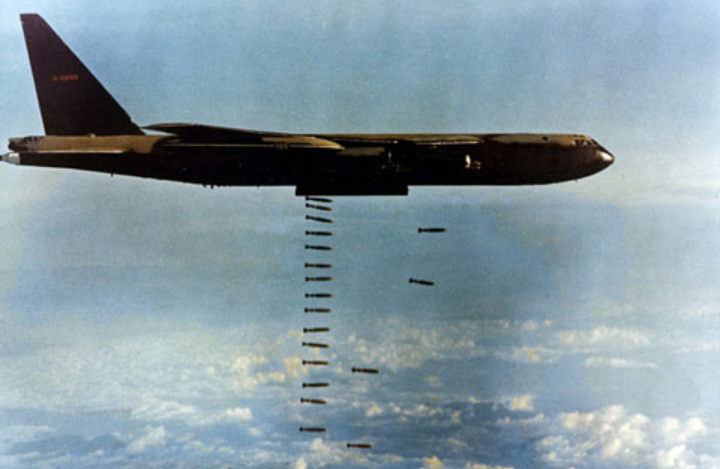 Cái hầm
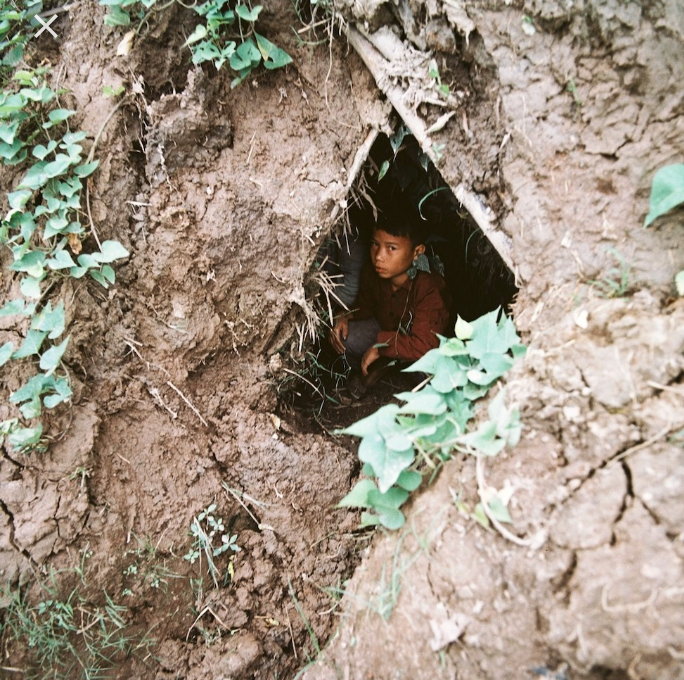 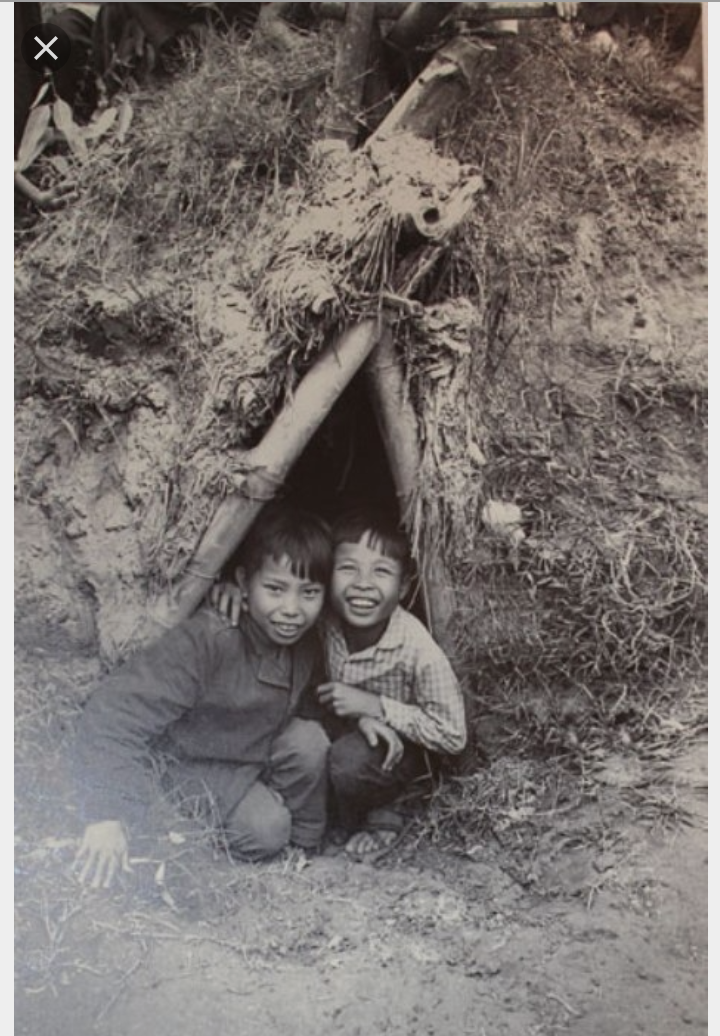 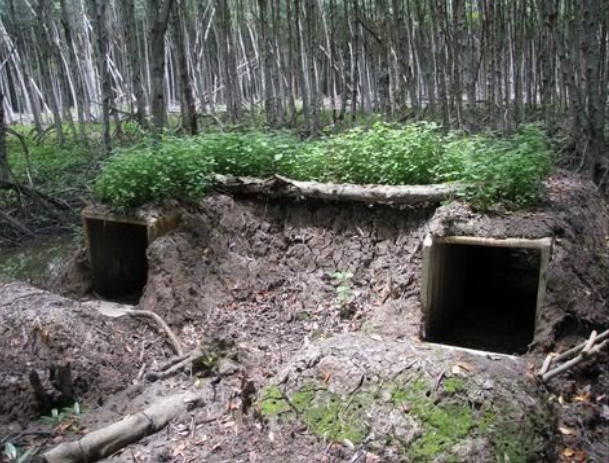 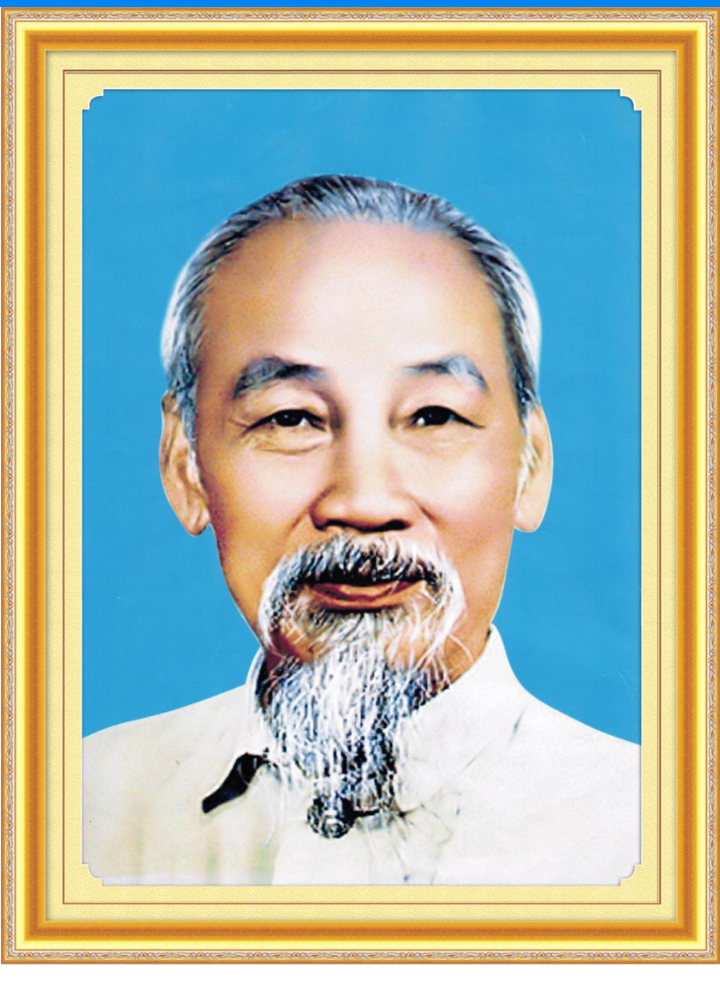 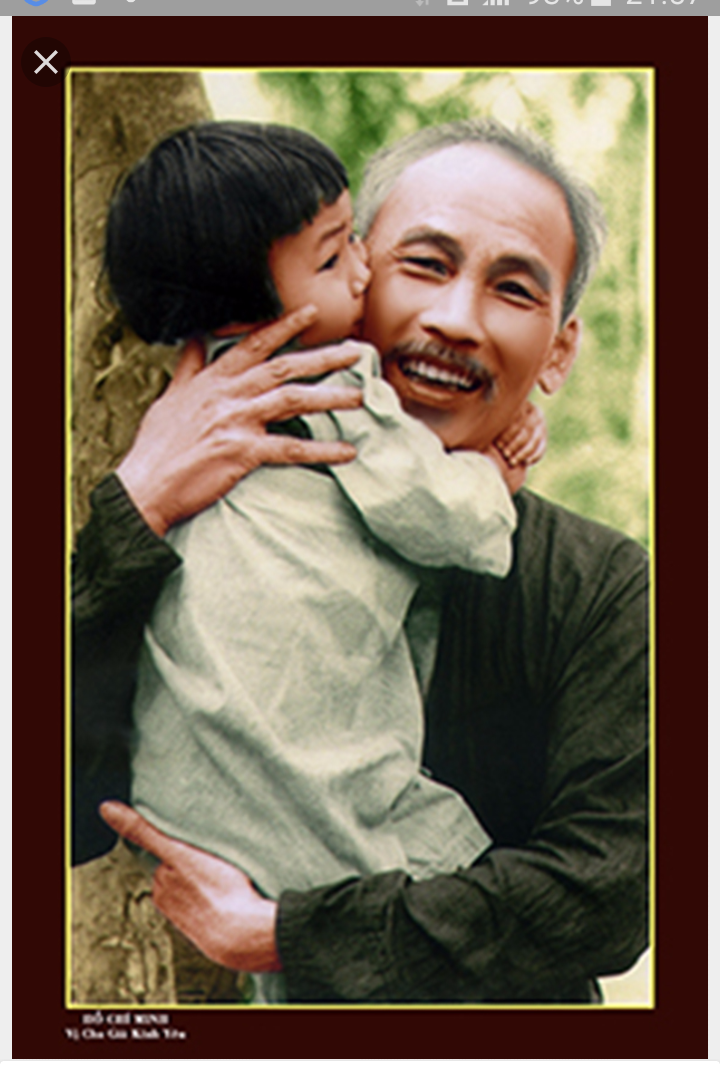 Bác lo bao việc trên đời
Ngày ngày Bác vẫn mỉm cười với em
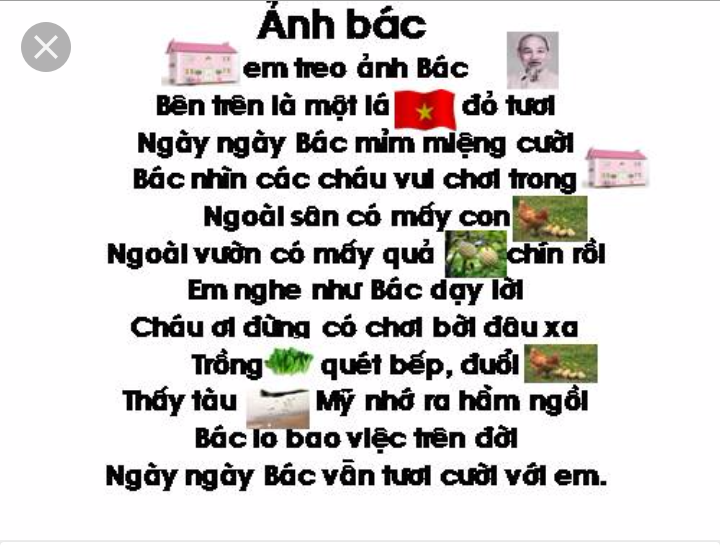 --- em treo ảnh Bác hồBên trên là một ---- đỏ tươiNgày ngày --- mỉm miệng cườiBác nhìn các cháu vui chơi trong ---
Ngoài sân có mấy ----Ngoài vườn có mấy ---- chín rùiEm nghe như Bác dạy lờiCháu ơi đừng có chơi bời đâu xa
Trồng ---, quét bếp, đuổi ---Thấy -------Mĩ nhớ ra --- ngồiBác lo bao việc trên đờiNgày ngày Bác vẫn mỉm cười với em